A RELEVÂNCIA DAS ATIVIDADES PRESENCIAIS PROMOVIDAS PELOS POLOS EAD, NA VISÃO DOS ALUNOS
Lidiane Moutinho Neves
Celia Maria Haas
Maria Cristina Mendonça Siqueira
Carlos Augusto Baptista de Andrade, 
Egídio de Oliveira Filho
Carlos Fernando de Araújo Jr.

Grupo Cruzeiro do Sul Educacional
Introdução:
A EaD, tem crescido de forma exponencial em todo o mundo. No Brasil, havia, em 2004, cerca de 60.000 alunos matriculados em cursos de graduação e em 2016, alcançou a marca de 1,5 milhão de matriculas.
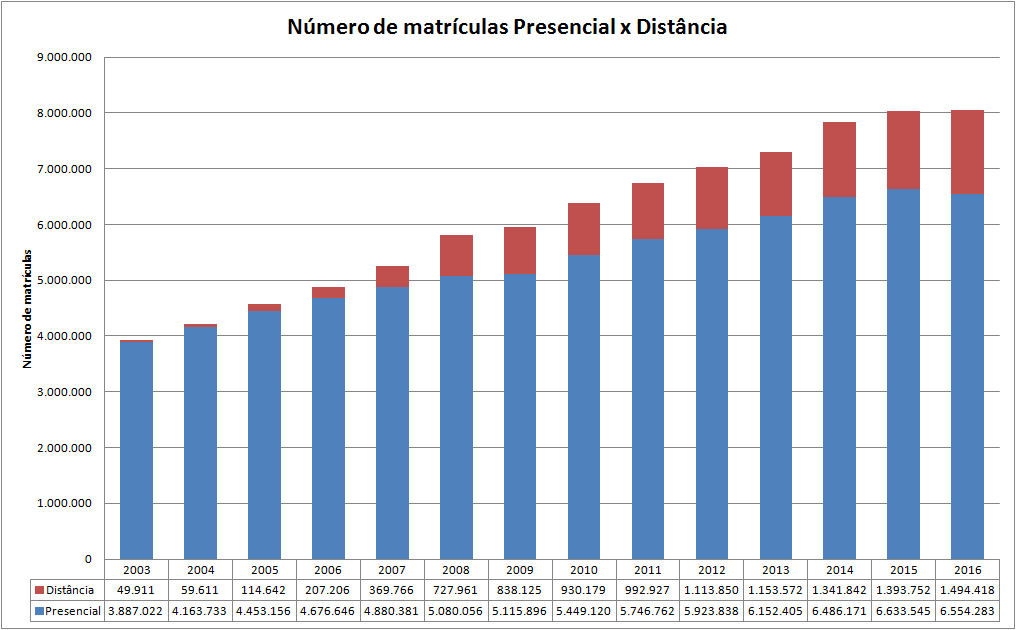 Fonte: Elaborado pelos autores com base em Inep (2003 a 2016).
Desde sua normatização por meio da LBD Lei Nº 9.394/96, até os dias atuais com o Decreto nº 9.057/2017 e Portaria nº 11/2017, essa modalidade se propõe a democratizar o acesso ao ensino superior, por meio de Polos EaD, distribuídos em várias regiões do país com a vantagem de poder alcançar localidades em que uma Instituição de Ensino Superior - IES, presencial, não chegaria devido ao elevado investimento necessário.
Objetivo: 

Analisar a relevância das atividades presenciais promovidas pelos Polos EaD de uma Universidade Privada, na visão dos alunos, a partir das respostas registradas no relatório de Avaliação Institucional Interna, para um questionário aplicado em outubro de 2016 para 13.891 alunos matriculados e que obteve 6.531 respondentes em 05 polos-sede distintos.
Referencial teórico:

Segundo Referenciais de Qualidade para EaD, o Polo  deve promover atividades presenciais, de modo a auxiliar a vida acadêmica do aluno, possibilitando novos conhecimentos (INEP, 2015).

A Aula Inaugural, atividade presencial, não obrigatória, é de suma importância para a integração e acolhimento do aluno ingressante na IES que escolheu estudar, além de promover uma adaptação mais rápida à metodologia EaD o que colabora para sua permanência no curso.
De acordo com Machado e Lopes (2011, p. 6), a aula inaugural é realizada pelo Polo EaD, “visando acolher novos alunos e orientá-los nessa jornada acadêmica que estão iniciando”. Os autores destacam a importância de motivar os alunos para a nova fase que estão iniciando e também a orientação sobre o curso, organização dos módulos e disciplinas, manual do aluno, avaliações e etc. 

Além da aula inaugural, o polo pode oferecer aos alunos palestras, workshops, oficinas, atividades presenciais em grupo, de modo que possam contribuir com o aprendizado dos alunos.
Análise dos dados
 
Foram selecionados os 03 gráficos que tratam no instrumento de coleta de dados aplicado, sobre questões relacionadas às atividades presenciais promovidas pelos Polos EaD estudados. 

Para análise dos resultados, foi considerada uma média simples dos resultados de cada polo, indicando como satisfação dos respondentes os percentuais obtidos nos itens: Concordo Plenamente, Concordo e Tendo a Concordar e foi considerado insatisfação, os percentuais relacionados aos itens: Tendo a Discordar, Discordo e Discordo Totalmente. O item não se aplica, foi interpretado como sem resposta, de forma que o aluno não soube responder.
Gráfico 1 – O polo promove atividades presenciais extra -curriculares (palestras, oficinas ou aulas de reforço)
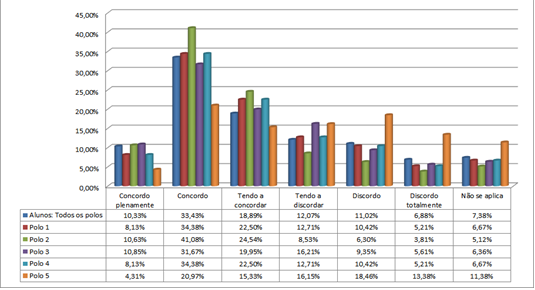 Fonte: Relatório de Avaliação Institucional Interna (2016). Adaptado pelos autores
62% de satisfação, e insatisfação 30%. Os alunos que preferiram não se manifestar, ou não souberam responder, resultou a média de cerca de 8 %.
Quadro 1- Síntese das respostas qualitativas para questão aberta sobre realização pelo Polo EAD de atividades extra-curriculares (palestras, oficinas ou aulas de reforço)
Gráfico 2 – O polo me convidou a participar da aula inaugural no início do curso.
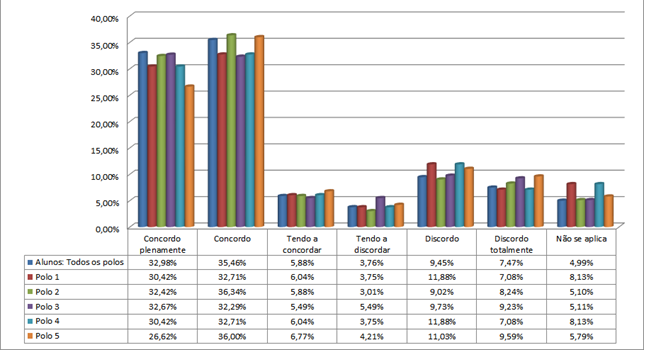 Fonte: Relatório de Avaliação Institucional Interna (2016). Adaptado pelos autores
74% dos alunos afirmam que foram convidados para a aula inaugural no início do curso, 21% não concordam ou não foram convidados e 5% não souberam responder.
Quadro 2- Síntese das respostas qualitativas para questão aberta sobre realização pelo Polo EAD de convite para participação na aula inaugural, no início do curso.
Gráfico 3 – As informações apresentadas na aula inaugural me auxiliaram a compreender o funcionamento da educação a distância.
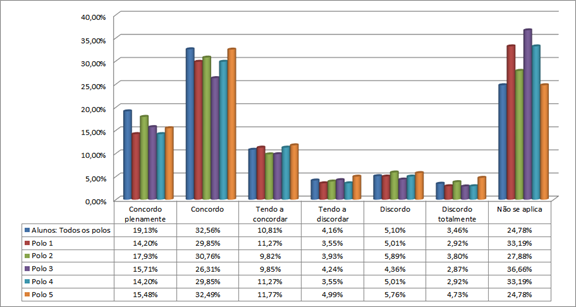 Fonte: Relatório de Avaliação Institucional Interna (2016). Adaptado pelos autores
62% dos alunos concordam que a aula inaugural auxiliou a compreender a EaD, 13% não concordam e cerca de 25% preferiram não opinar ou não souberam responder.
Quadro  3 - Síntese das respostas qualitativas para questão aberta sobre se as informações apresentadas na aula inaugural auxiliaram o aluno a compreender o funcionamento da educação a distância.
Considerações Finais

O aluno reconhece o valor das atividades presenciais;

Indica que gostaria houvesse em maior número, variedade e alinhadas ao seu curso;


Evidencia-se também a necessidade da IES e seus polos que foram avaliados nesse estudo, rever e replanejar suas ações; 



Alcançar maior participação dos alunos nas atividades presenciais, reduzindo a possibilidade de sua evasão ou aprendizado limitado durante a realização do curso escolhido;
Considerações Finais


As atividades educacionais pode ser considerada como uma ação diferenciada que colabora para a permanência do aluno e ampliação da qualidade em sua formação acadêmica;

A aula inaugural para os ingressantes na modalidade EaD é considerada um momento de acolhimento, de recepção e orientações aos discentes sobre o curso, sobre os serviços disponíveis, sobre a biblioteca, e o ambiente virtual de aprendizagem, local de suas interações com o conteúdo, tutores, professores e avaliações.
REFERÊNCIAS

BRASIL.MEC. Lei n. 9.394, de 20 de dezembro de 1996. Diário Oficial da União, Brasília, DF, 1996.
______. Referenciais de qualidade para educação superior a distância. Brasília, Agosto de 2007.
______. Decreto n. 9.057, de 25 de maio de 2017, DOU 26 de maio de 2017a.
 
______. Portaria n. 11, de 20 de junho de 2017, DOU 21 de junho de 2017b.
 
______. Decreto n. 9.235, de 15 de Dezembro de 2017, DOU 16 de dezembro de 2017c.

INEP/MEC. Instituto Nacional de Estudos e Pesquisas Educacionais Anísio Teixeira. Censo da educação superior 2016. Brasília, DF, 2016. 

MACHADO, Diane Cristina de Almeida; LOPES, Luis Fernando. A importância de práticas tutorias nos cursos superiores na modalidade a distância. X Congresso Nacional de Educação. PUC, Paraná, 2011. Disponível em: <http://educere.bruc.com.br/CD2011/pdf/5792_2694.pdf>. Acesso em 14 abr 2018.